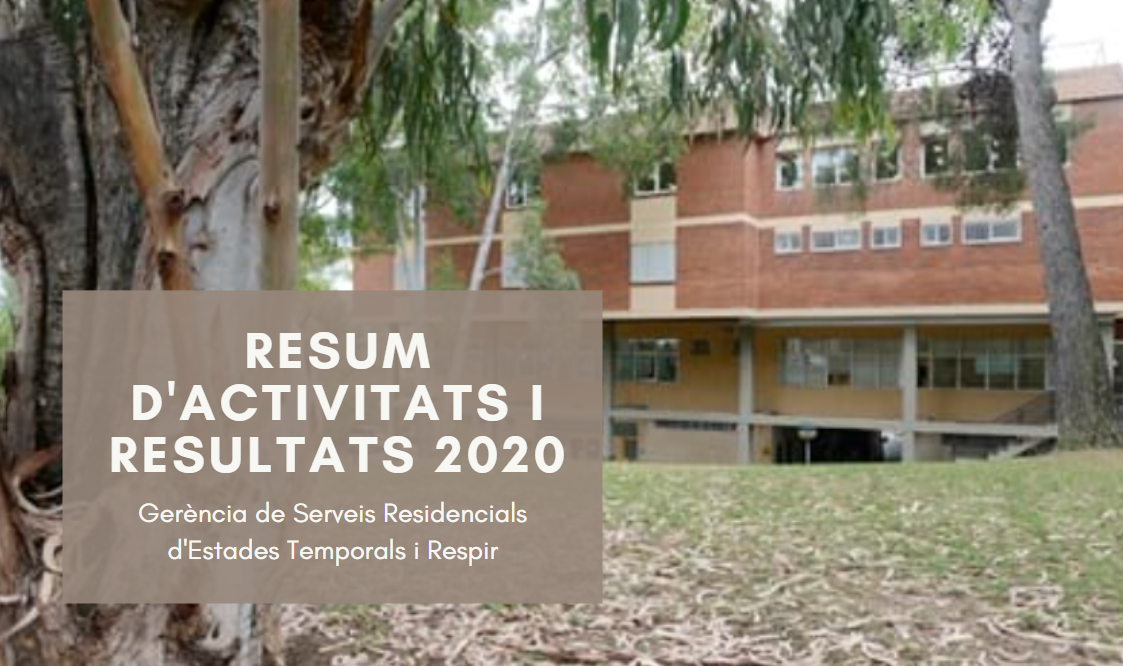 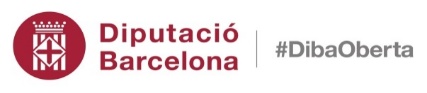 Gerència de Serveis Residencials d’Estades Temporals i Respir
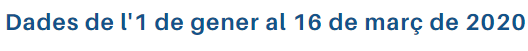 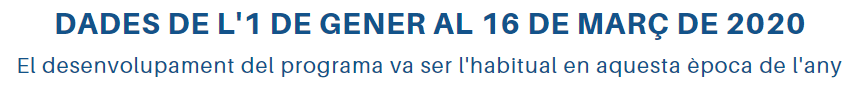 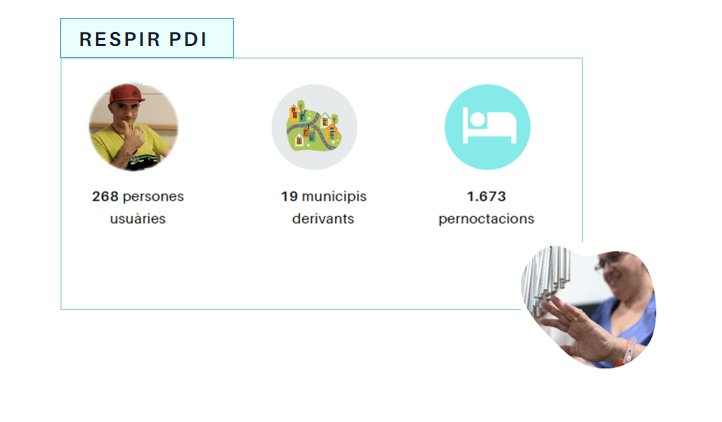 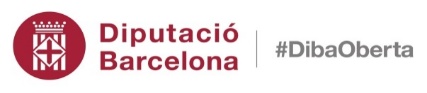 Gerència de Serveis Residencials d’Estades Temporals i Respir
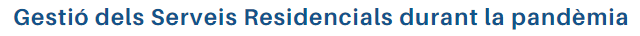 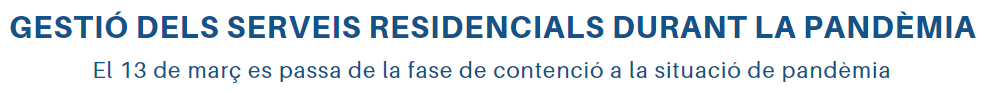 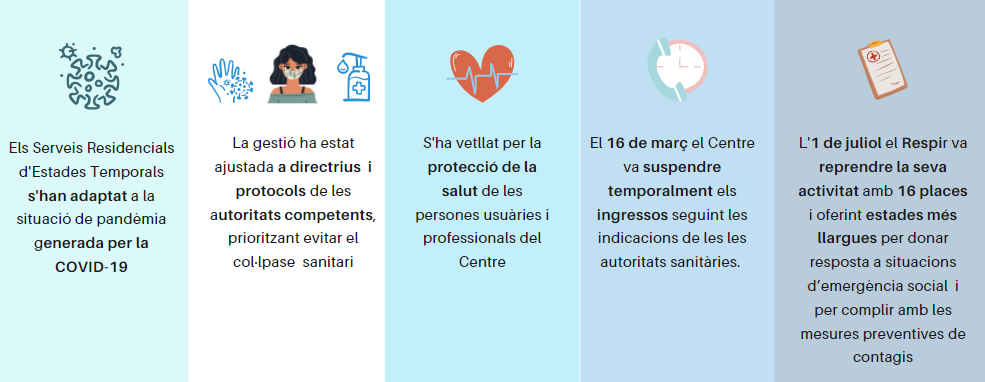 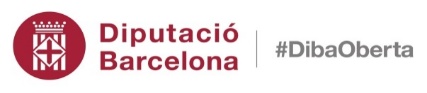 Gerència de Serveis Residencials d’Estades Temporals i Respir
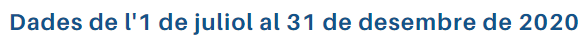 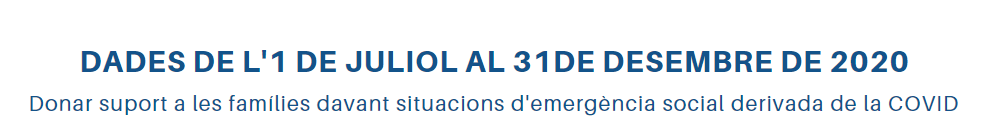 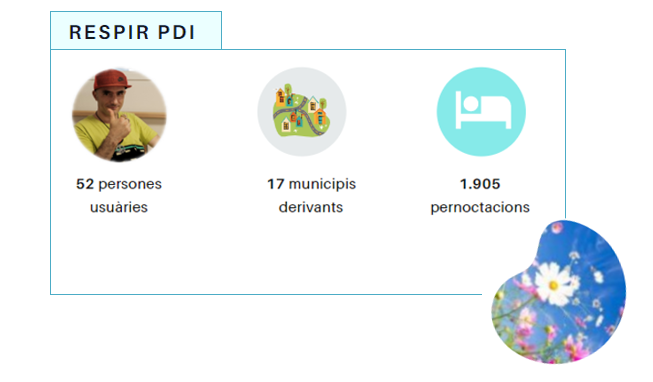 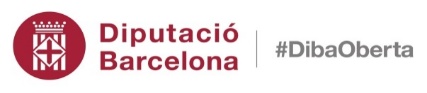 Gerència de Serveis Residencials d’Estades Temporals i Respir
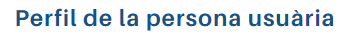 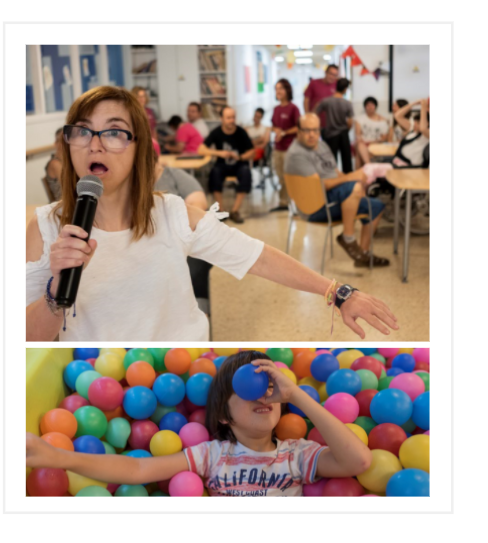 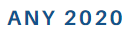 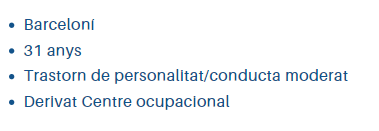 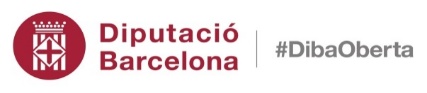 Gerència de Serveis Residencials d’Estades Temporals i Respir
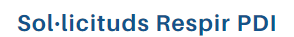 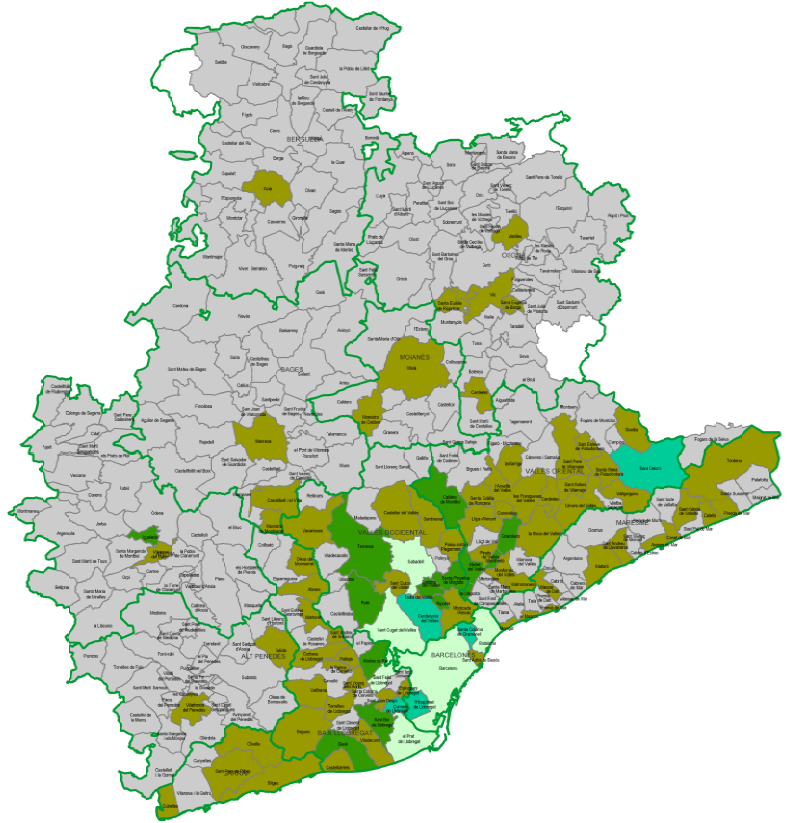 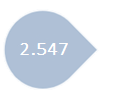 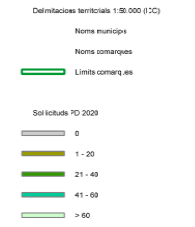 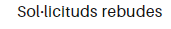 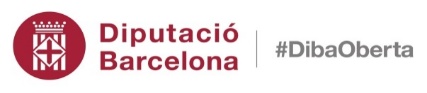 Gerència de Serveis Residencials d’Estades Temporals i Respir
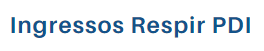 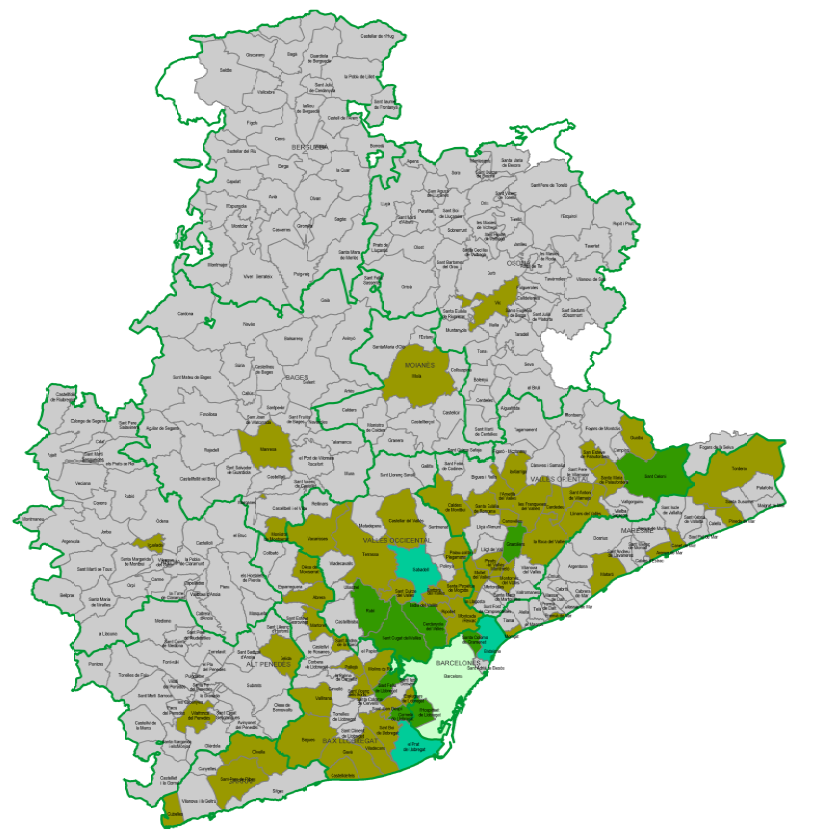 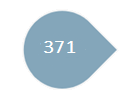 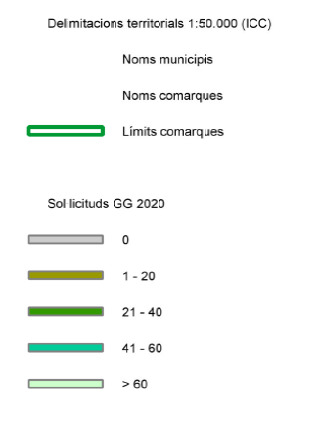 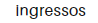 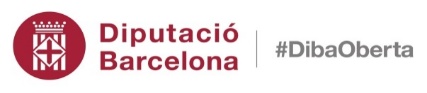 Gerència de Serveis Residencials d’Estades Temporals i Respir
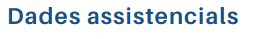 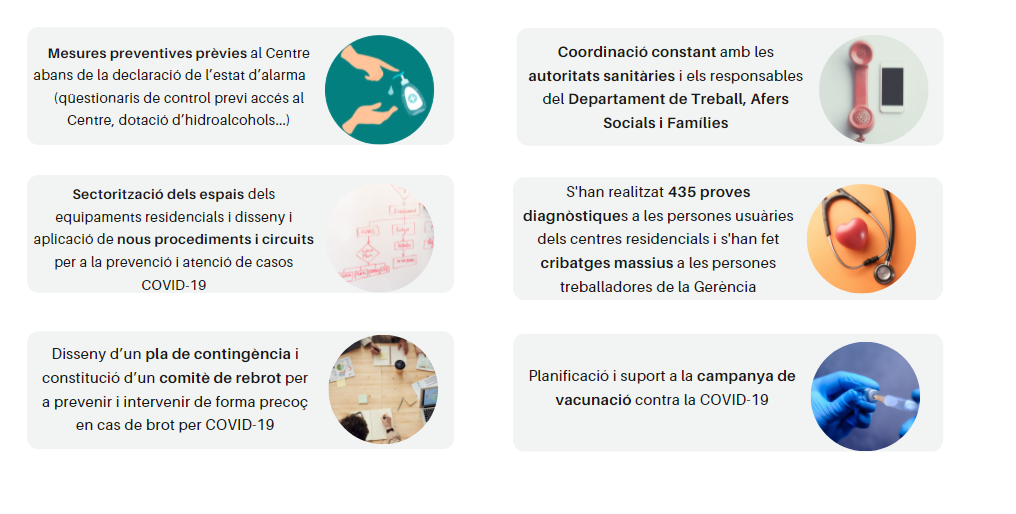 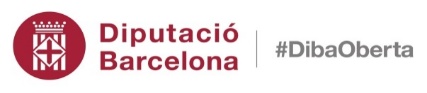 Gerència de Serveis Residencials d’Estades Temporals i Respir
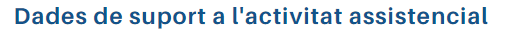 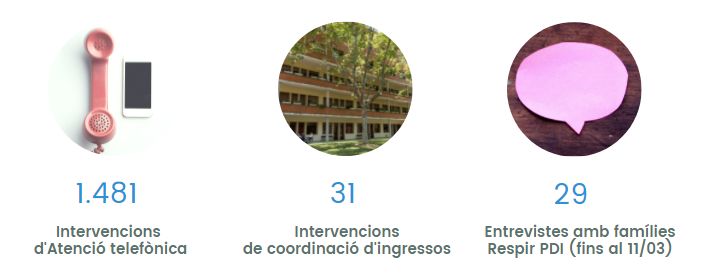 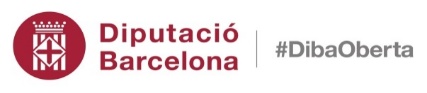 Gerència de Serveis Residencials d’Estades Temporals i Respir
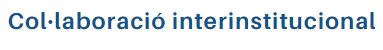 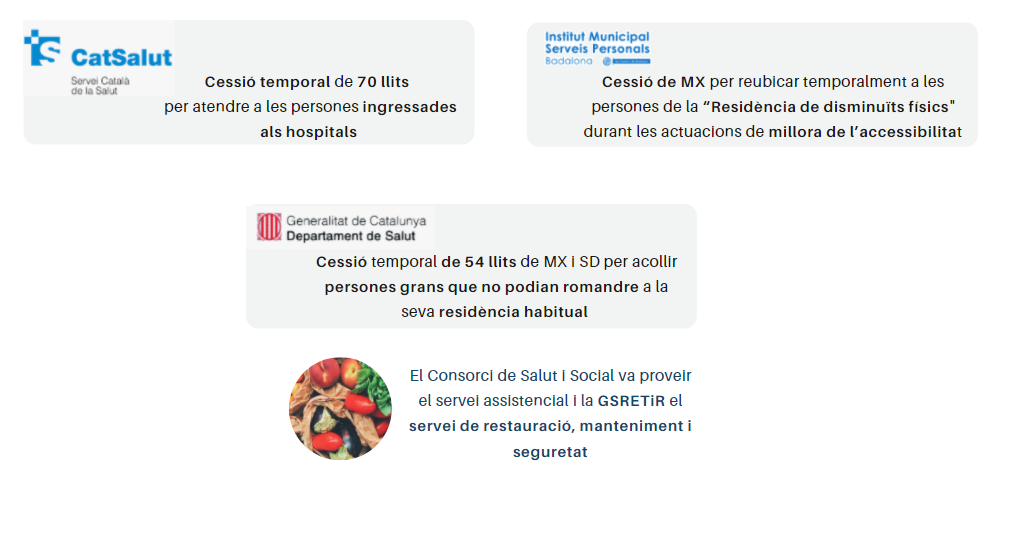 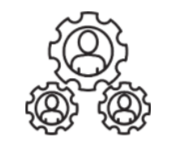 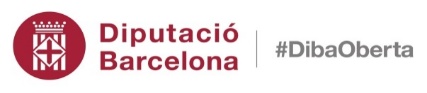 Gerència de Serveis Residencials d’Estades Temporals i Respir
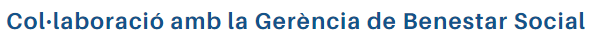 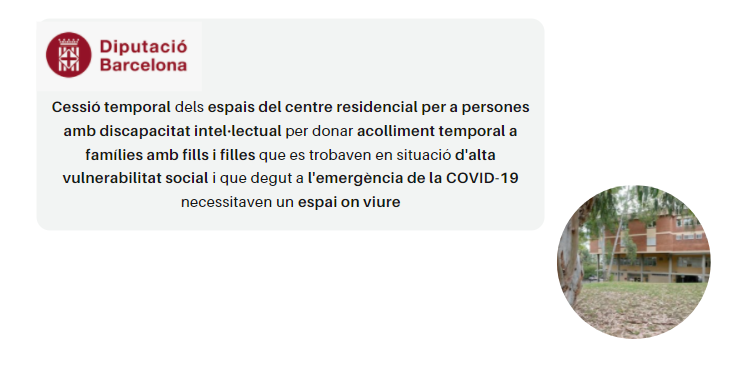 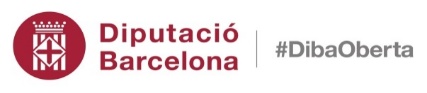 Gerència de Serveis Residencials d’Estades Temporals i Respir
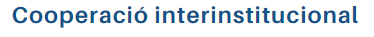 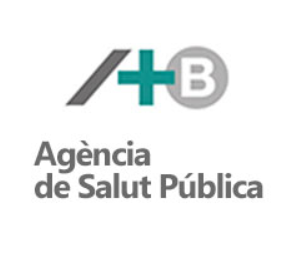 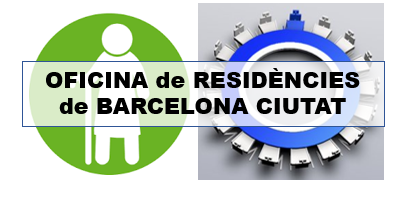 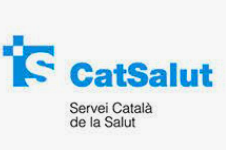 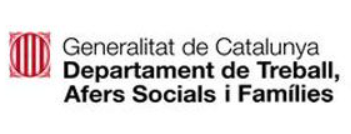 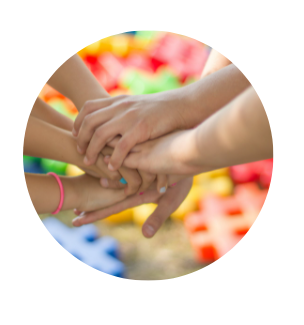 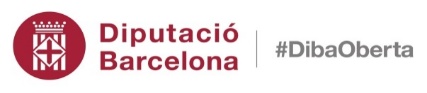 Gerència de Serveis Residencials d’Estades Temporals i Respir
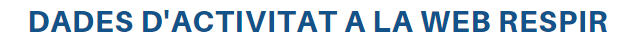 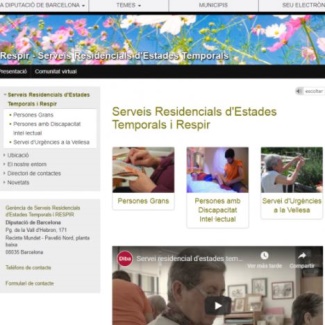 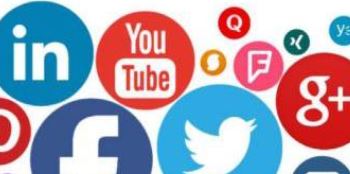 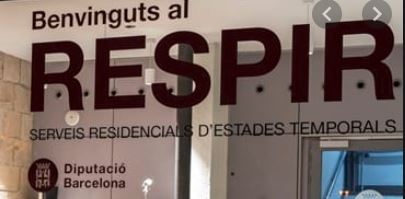 Aquestes visites ens arriben des de: Google, url web, diba, ajuntaments, xarxes socials
6.028 visites a la web
64,5% de visitants nous
35,5% de visitants recurrents
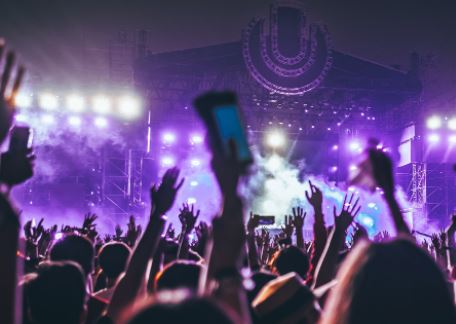 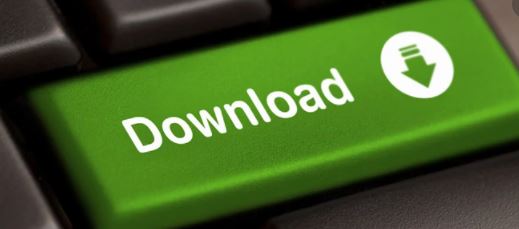 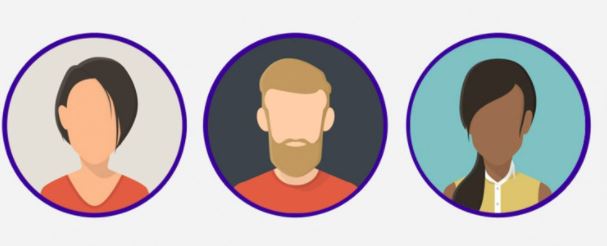 Esdeveniments principals: 
Clic a un enllaç o pàgina
Descàrregues
3.275 descàrregues realitzades
Pics d’usuaris i visites al 1r. Trimestre 2020:
2.339 usuaris
2.409 n. Pàg. vistes
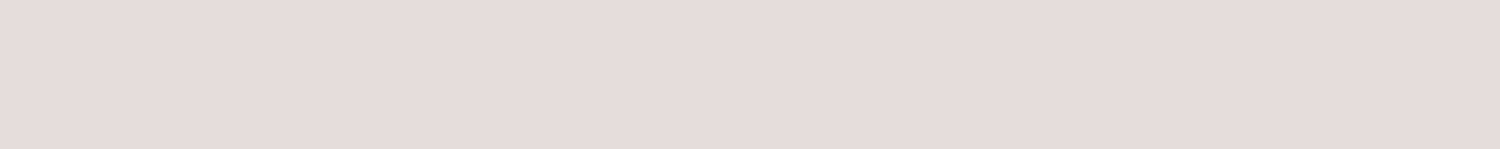 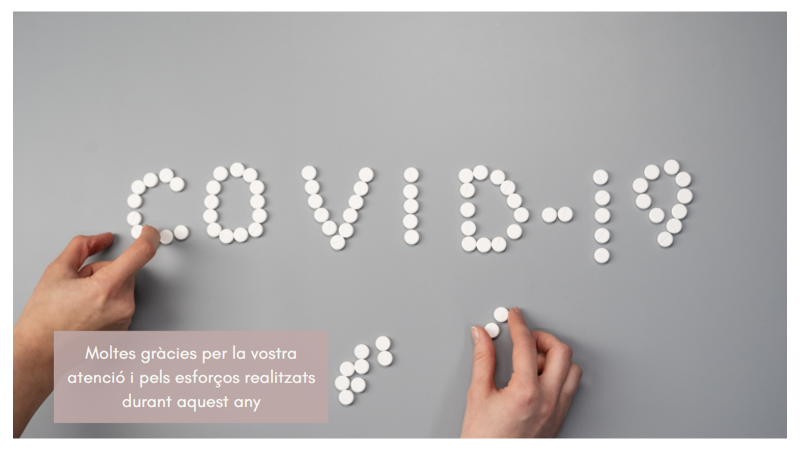 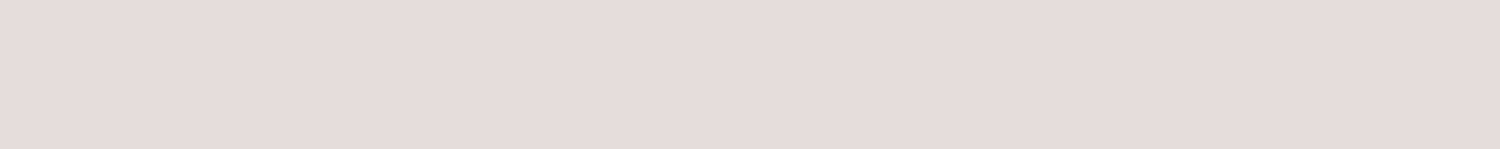